Lesson 4.4 – Graphing Lines

Concept: Graphing Lines

EQ: How do we graph linear equations? 

Vocabulary:
Coordinate Plane, Slope, Slope intercept form, Table, Intercepts
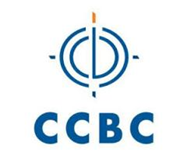 Do you remember…
Linear equations have a constant rate of change. 
The slope of a linear graph is a measure of the rate of change of y with respect to x. (Rise over Run) 
The y-intercept of the equation is the point at which the graph crosses the y-axis and the value of x is zero.
Linear equations in two variables can be written in slope-intercept form y = mx + b, where m is the slope and b is the y-intercept.
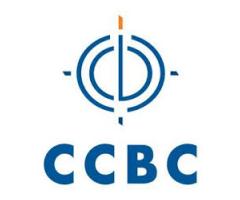 Let’s see if we can graph the line below…

Example 1

Graph the line y = 2x - 3
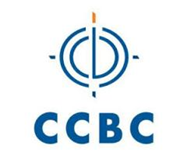 Graphing using a Table of Values
1. Draw a table
2. Choose three inputs (x values)
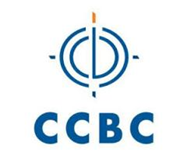 [Speaker Notes: Notice I chose 1 negative, 0 and 1 positive input]
3. Substitute the inputs into the equation to    
     find the outputs or y-values
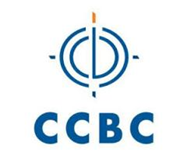 4. Draw a coordinate plane. Be sure to label the x and y 
     axis and write in an appropriate scale.
y
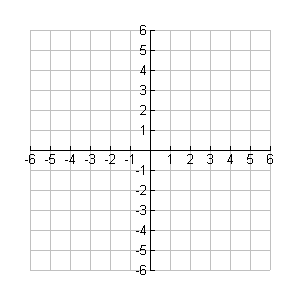 x
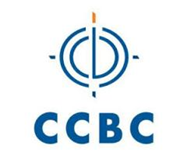 5. Plot the points and connect.
y
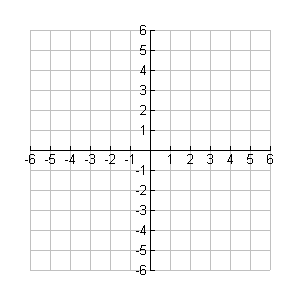 .
x
.
.
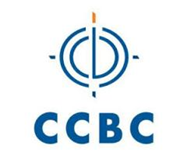 Example 2: Graph the line y = -3x + 1
y
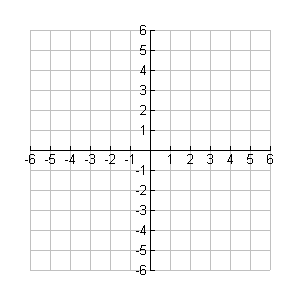 x
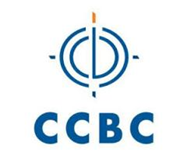 Example 3: Graph the line y = 10x + 20
*you will need to choose a scale for this problem
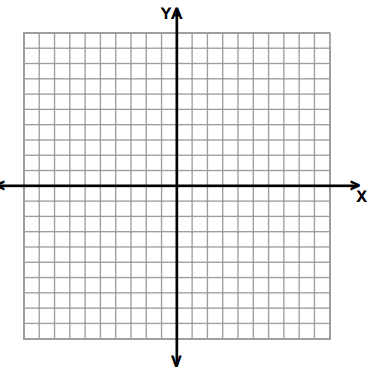 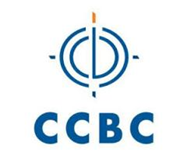 [Speaker Notes: You may need to walk your classes through this step…]
Next we will graph lines using slope-intercept form
(y = mx + b)
Example 4: Graph the line y =
1. Make sure the equation is in y = mx + b form.  You may have to solve the equation for y.
Our equation is already in y = mx + b form, so on to step 2….
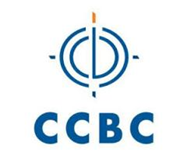 2. Identify the slope of the line (this is the coefficient of x)      
    and the y-intercept (b).
m = ½
b = -3
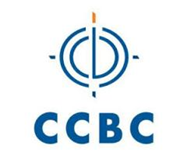 3. Plot the y-intercept on a coordinate plane.
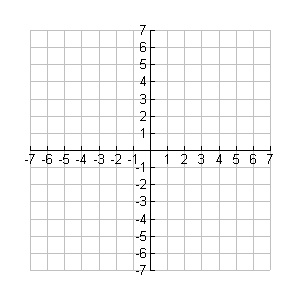 .
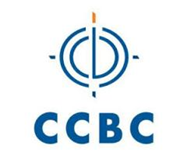 4. Use the slope to find the next point.
Rise the numerator
Run the denominator
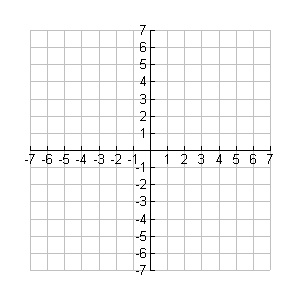 .
.
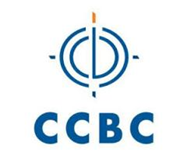 5. Connect the points.
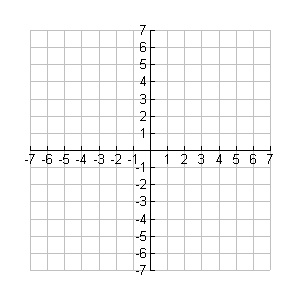 .
.
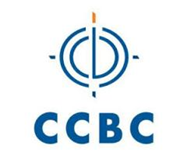 Example 5: Graph the line
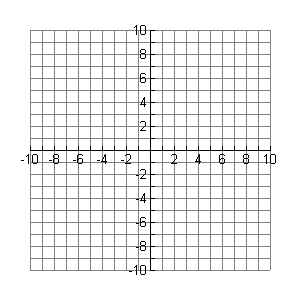 Fall 2 (negative)
m =
.
Run 1
.
b = 5
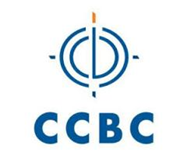 Example 6: Graph the line 3x + 5y = 10.
We will need to solve this equation for y….
3x + 5y = 10
-3x                 -3x
          5y = -3x + 10
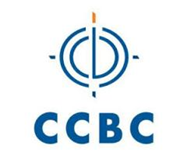 Next we will identify the slope and y-intercept so that we can graph the line.

 

b = 2
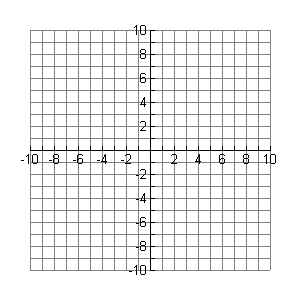 .
.
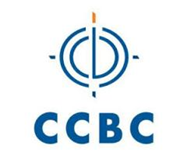 Your turn….
Graph the line y = 4x – 3 using a table of values.
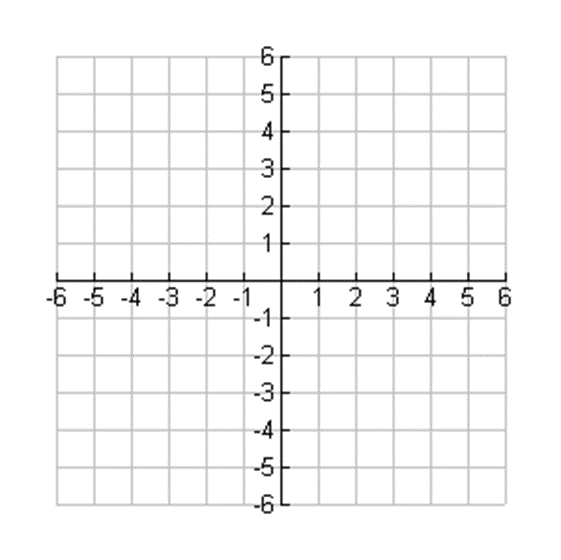 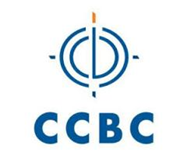 Your turn…
2. Graph the line y = 3x – 5 using slope-intercept form.
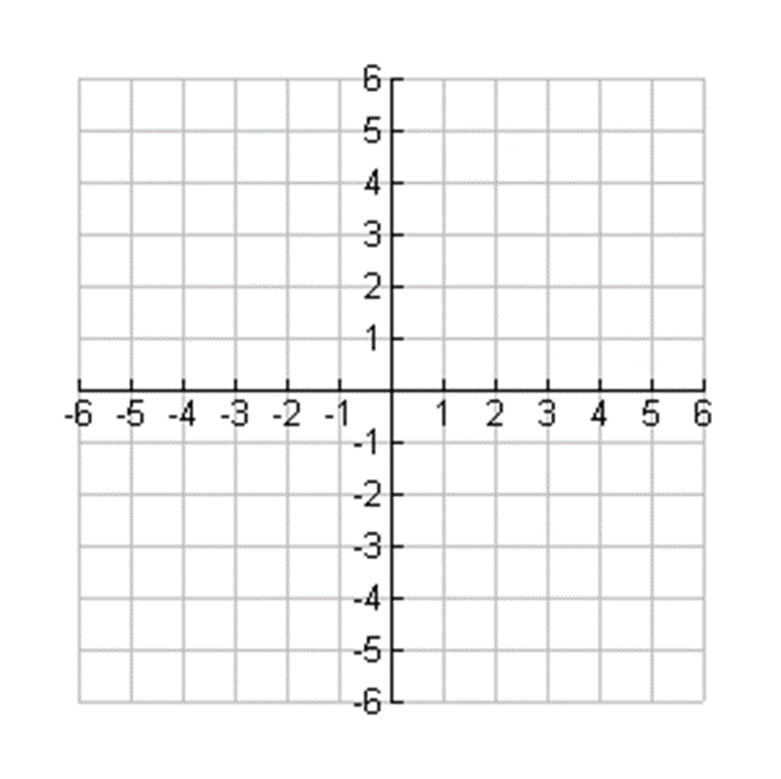 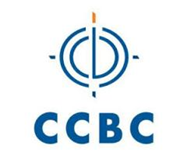